ШЕЛКОВЫЙ ПУТЬ
Добро пожаловать в Марий Эл!
ТУРОПЕРАТОР ПО ВНУТРЕННЕМУ ТУРИЗМУ
РТО 020467
Прием туристов в Марий Эл и Поволжье
ТОП 5 ПРИЧИН , ЧТОБЫ ПОСЕТИТЬ ЙОШКАР-ОЛУ
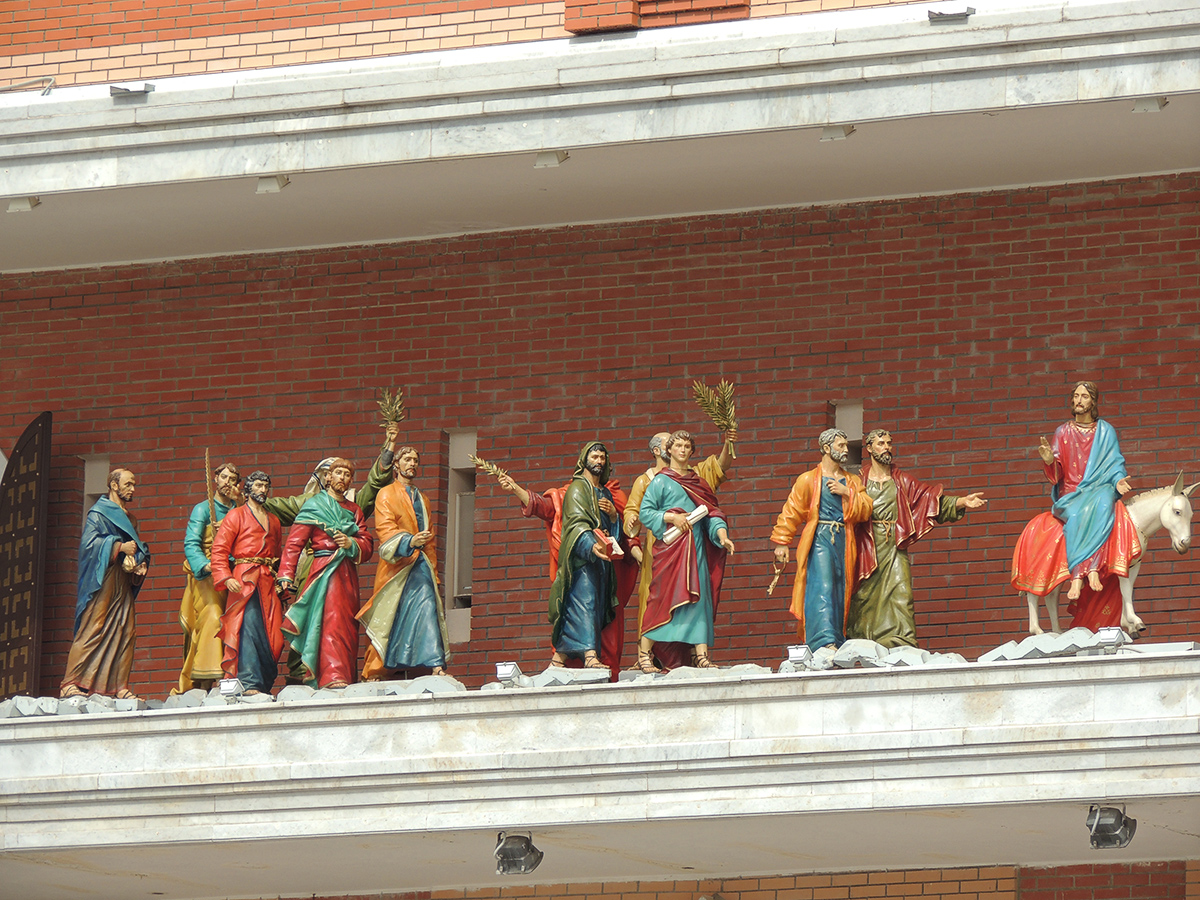 1
Динамические скульптурные композиции
Вход Господень в Иерусалим 
Явление Божий Матери Троеручицы
Аналогов не существует
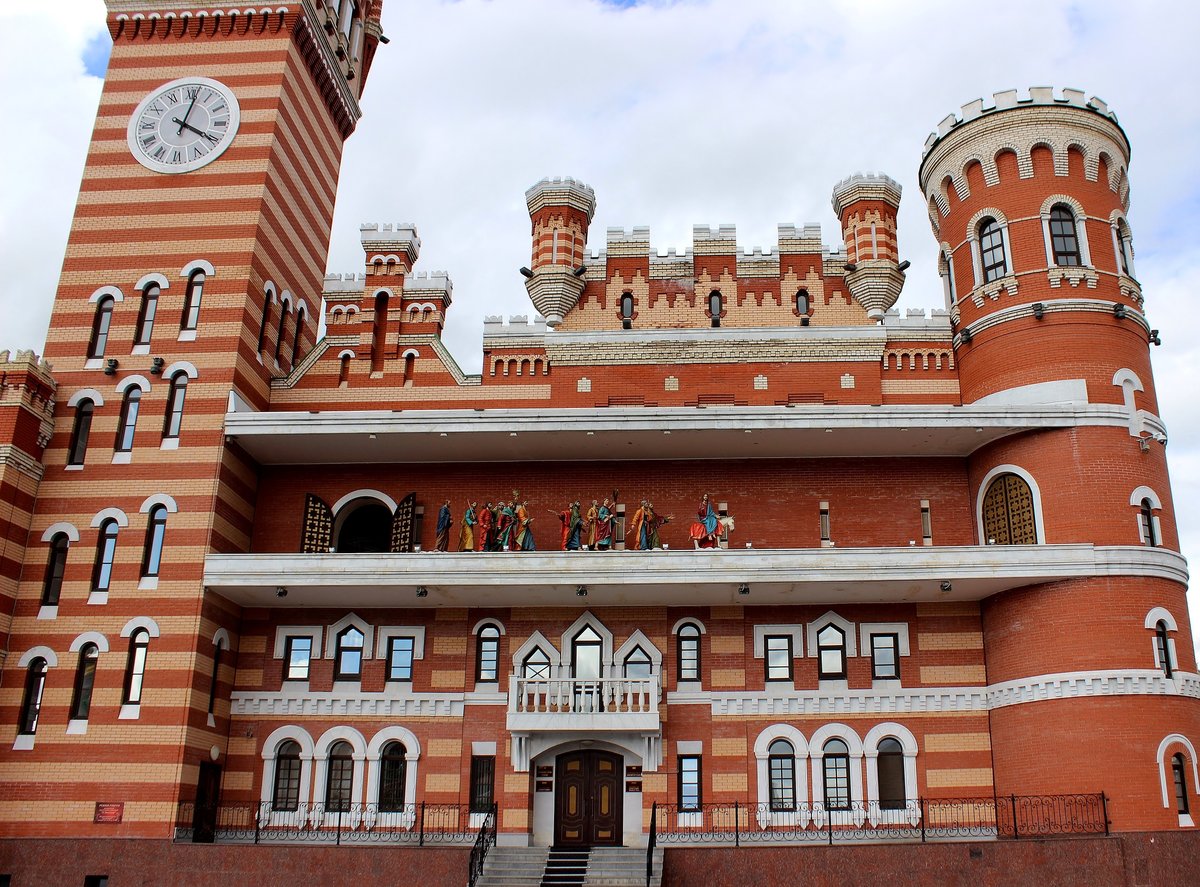 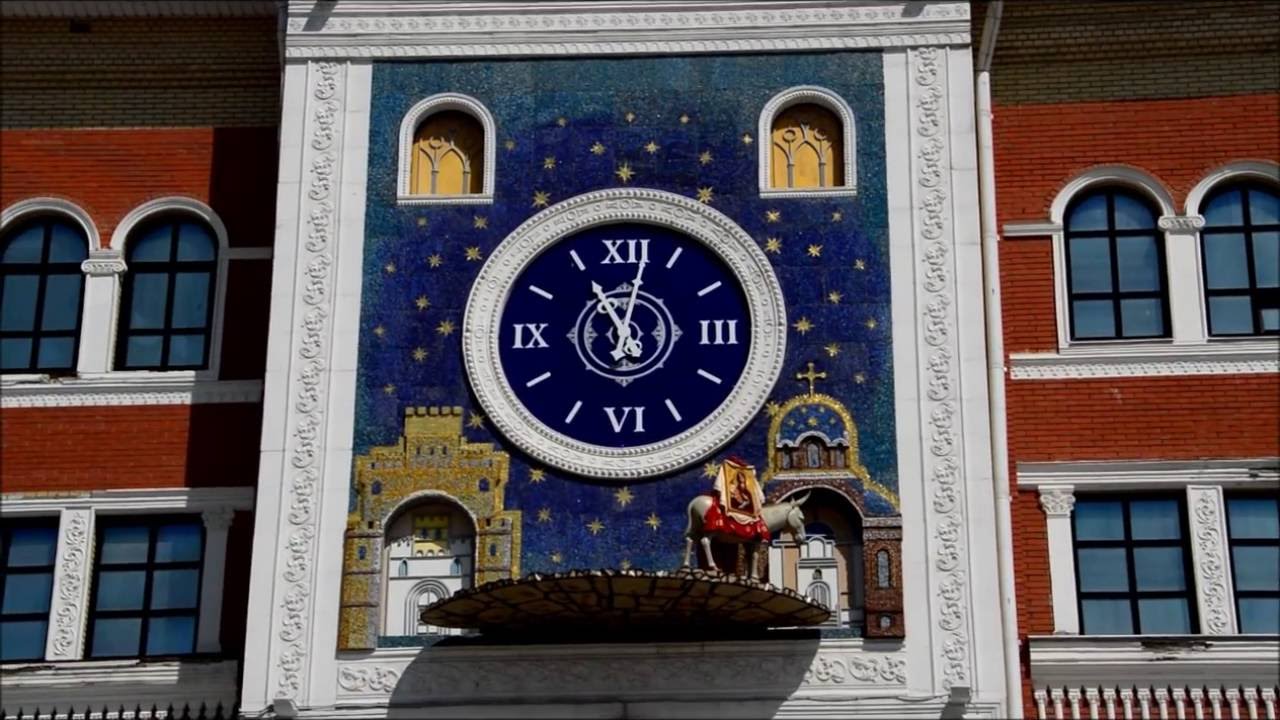 Йошкин Кот
и памятник букве Й
2
Любимец горожан и гостей города, негласный символ и бренд Йошкар-Олы
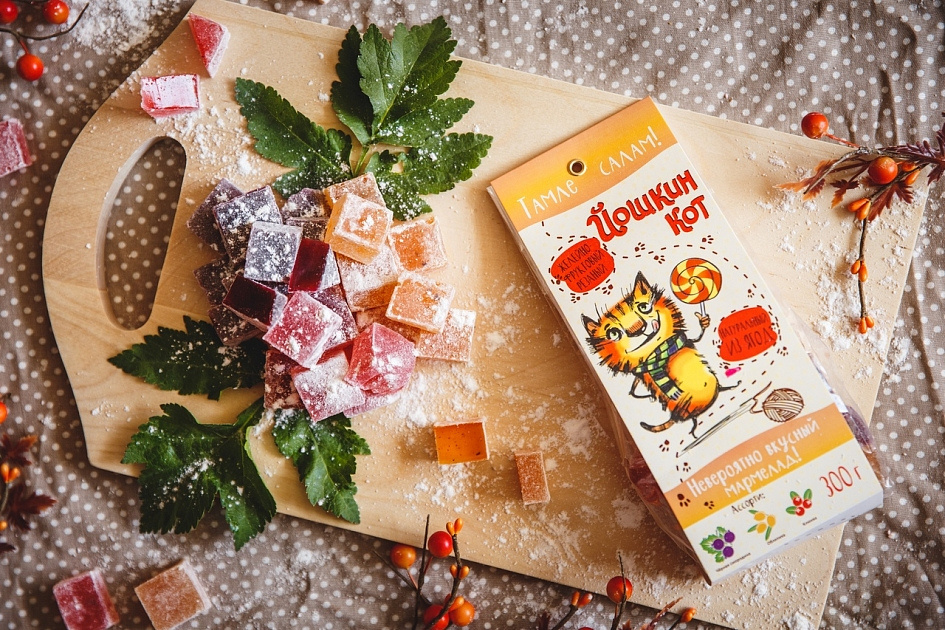 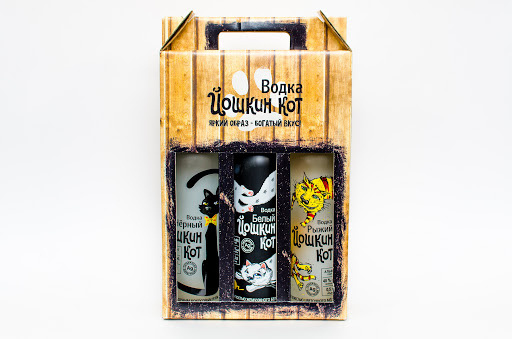 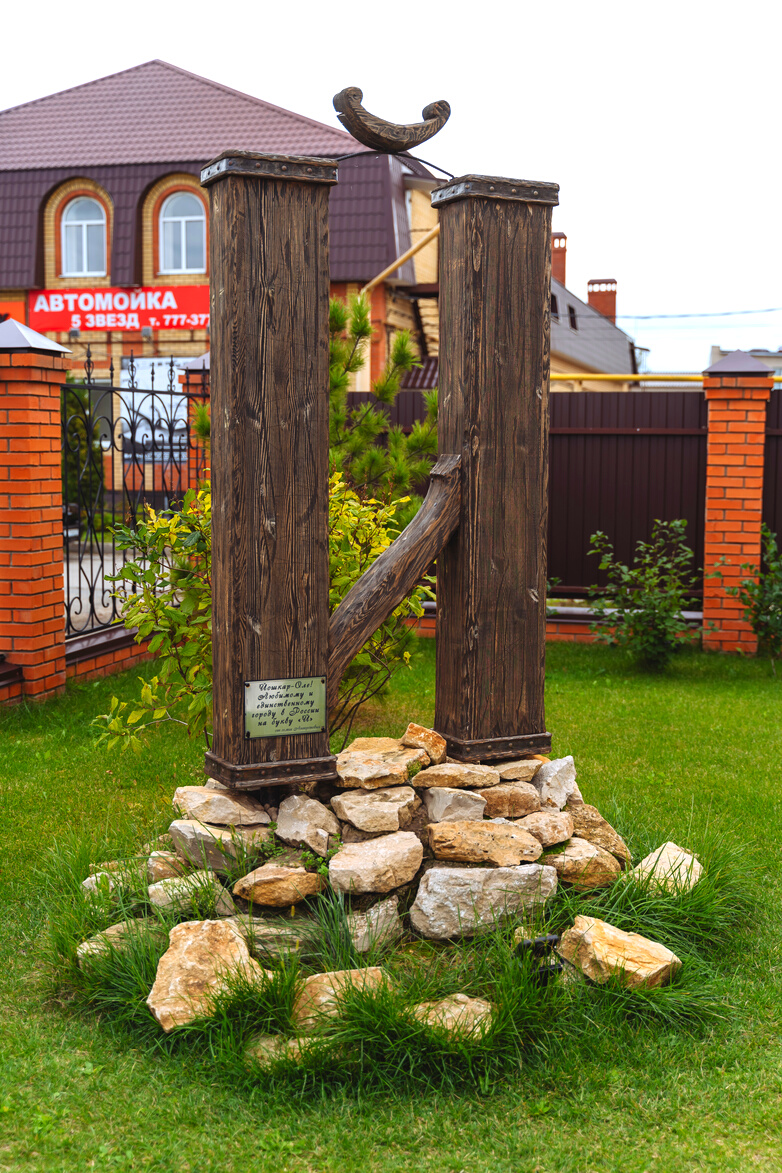 3
ЕВРОПЕЙСКИЕ НАБЕРЕЖНЫЕ: БРЮГГЕ И АМСТЕРДАМ
ОДНИ ИЗ САМЫХ ФОТОГРАФИРУЕМЫХ НАБЕРЕЖНЫХ В РОССИИ И ХИТЫ СОЦ.СЕТЕЙ
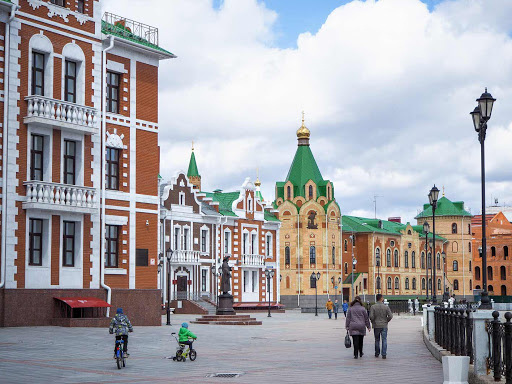 4
Национальная марийская кухня
Подкоголи, коман мелна, полашкомуно - все это можно попрбовать в Йошкар-Оле и Марий Эл
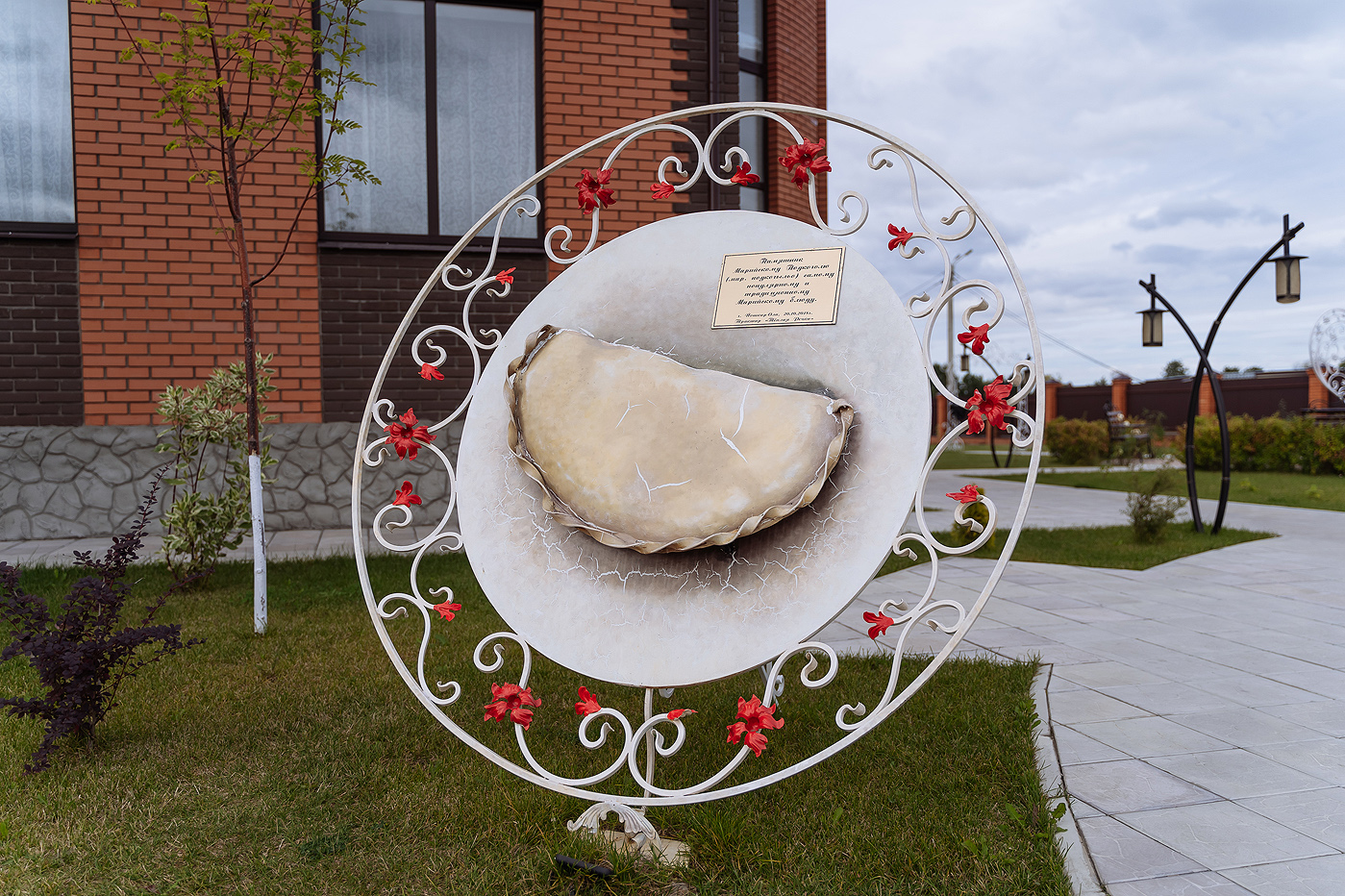 Знакомство с народом мари
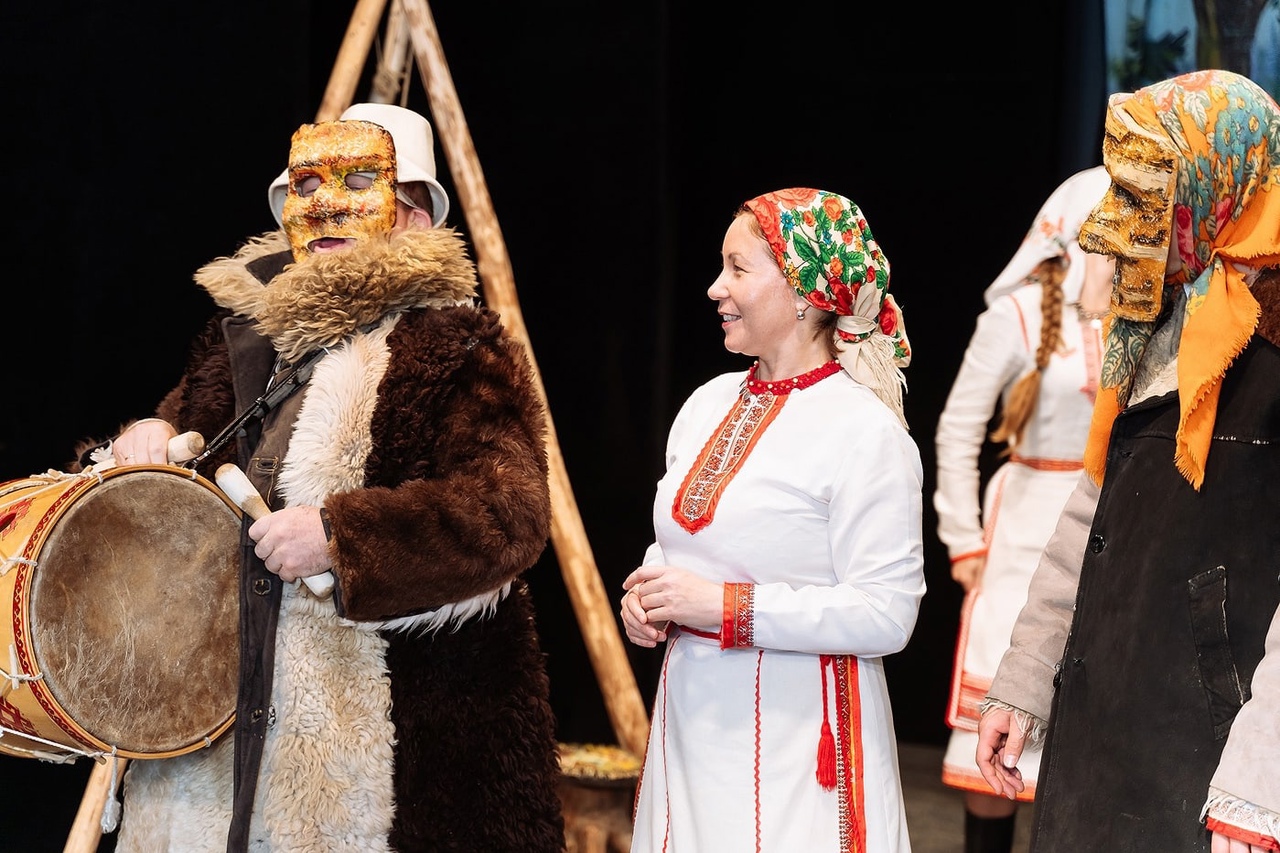 5
КУЛЬТУРА, ОБРЯДЫ, ТРАДИЦИИ
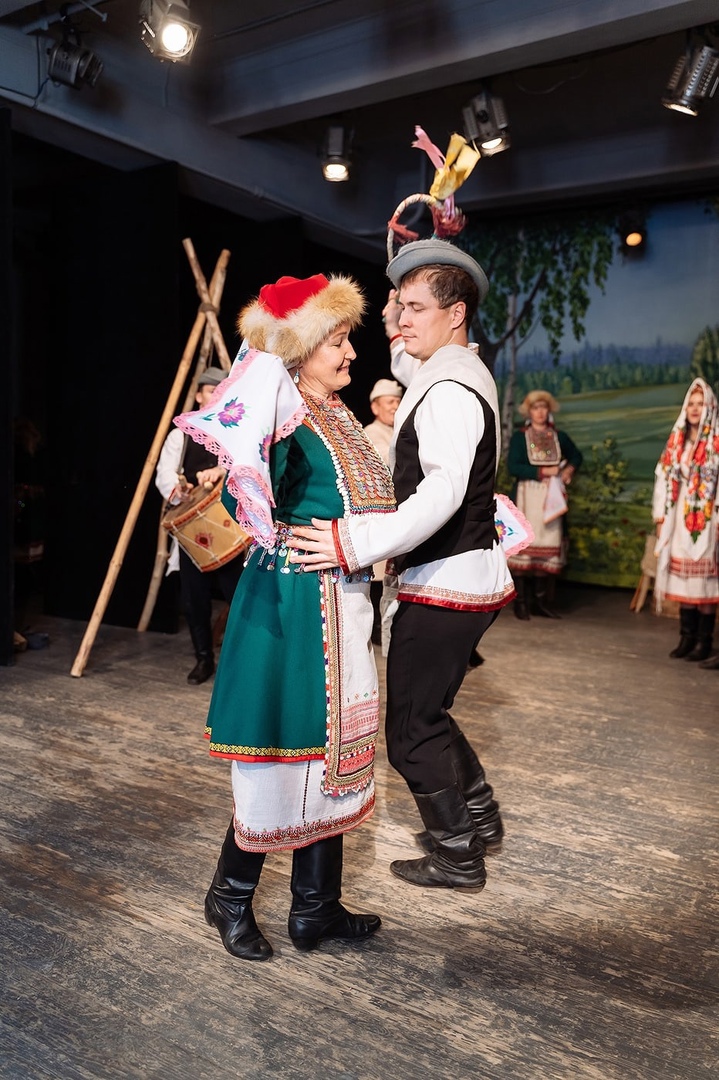 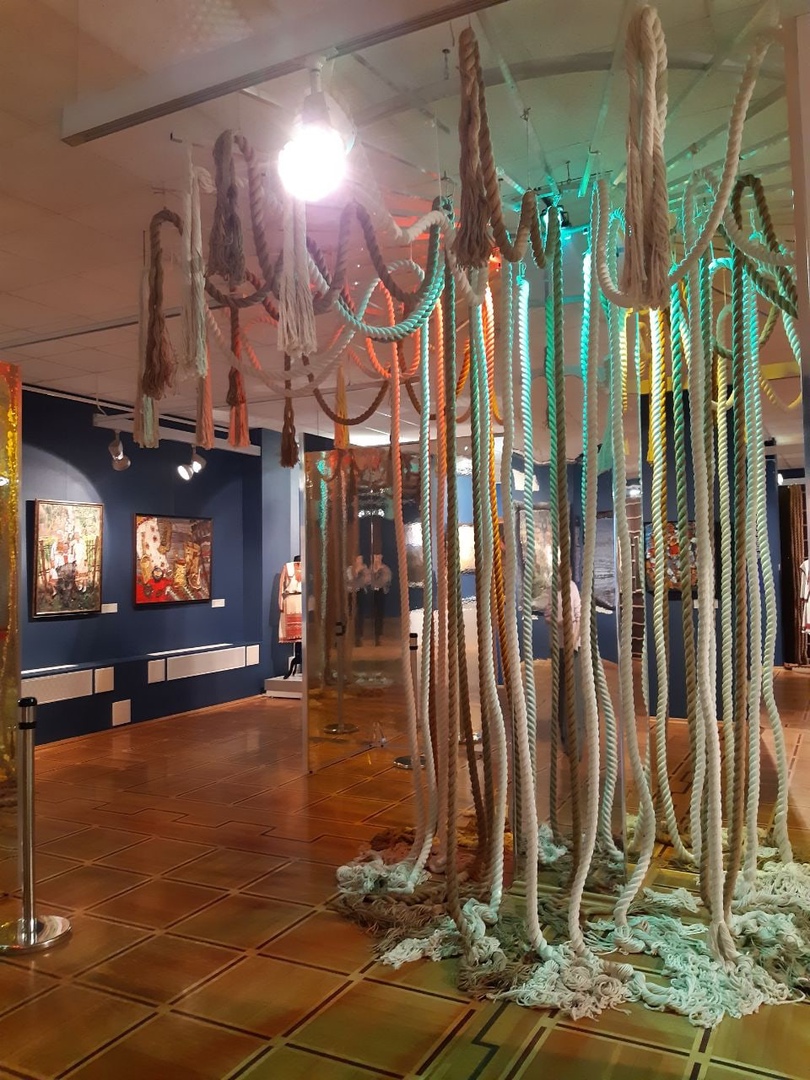 ЯРКИЕ ВЫХОДНЫЕ В ПРИВОЛЖЬЕ. ВКУСНОЙОШКА!
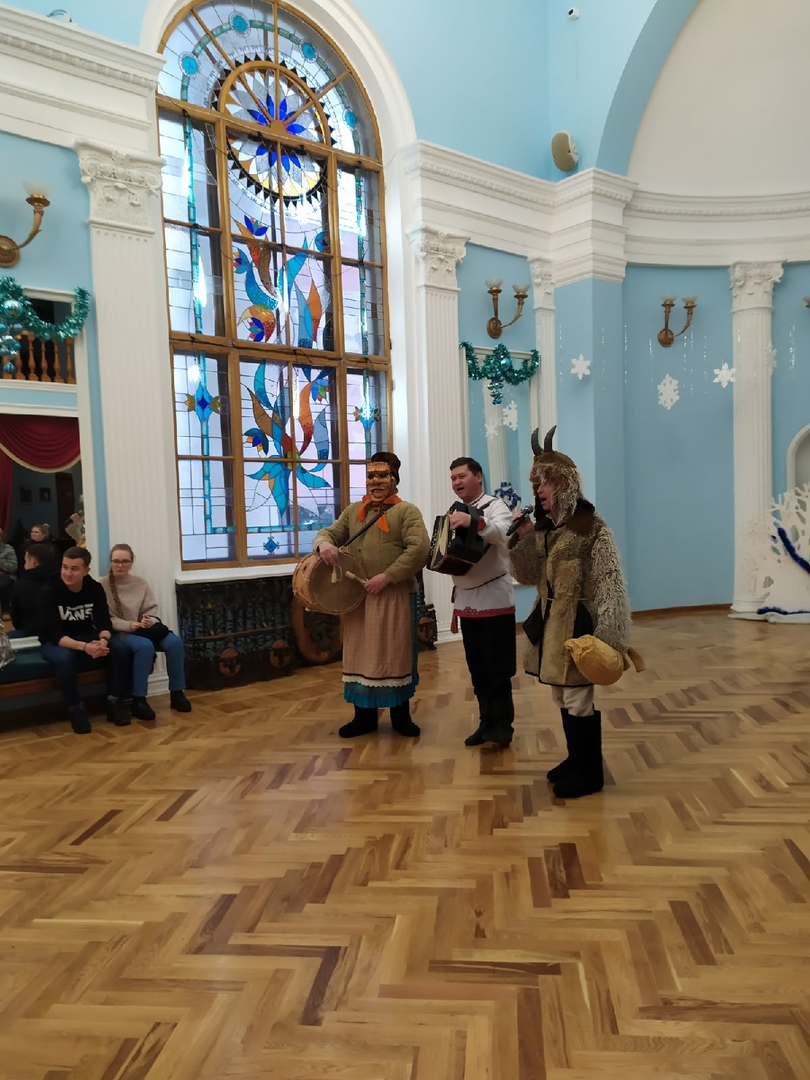 Программа тура

Торжественная встреча группы на вокзале
Завтрак
Автобусно-пешеходная экскурсия по Йошкар-Оле (2,5 часа), свободное время
Обед с элементами национальной кухни
Посещение Национальной Художественной Галереи
Интерактивная музыкальная программа в национальном театре им. М.Шкетана
Ужин
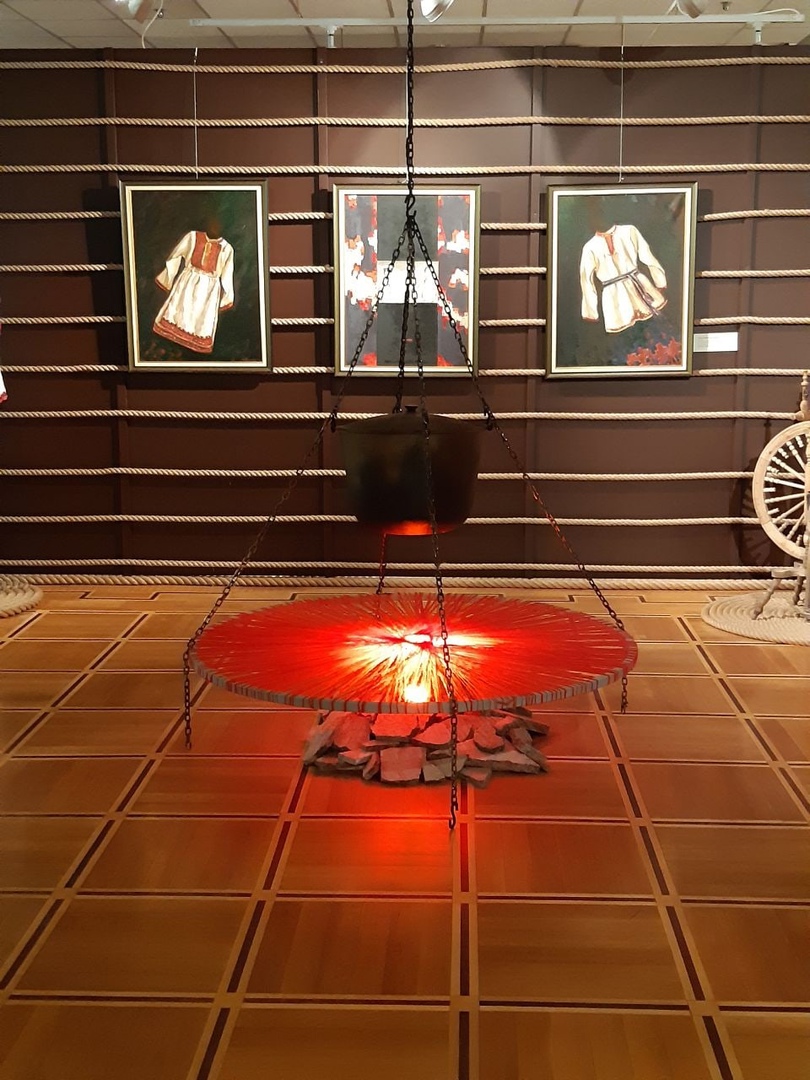 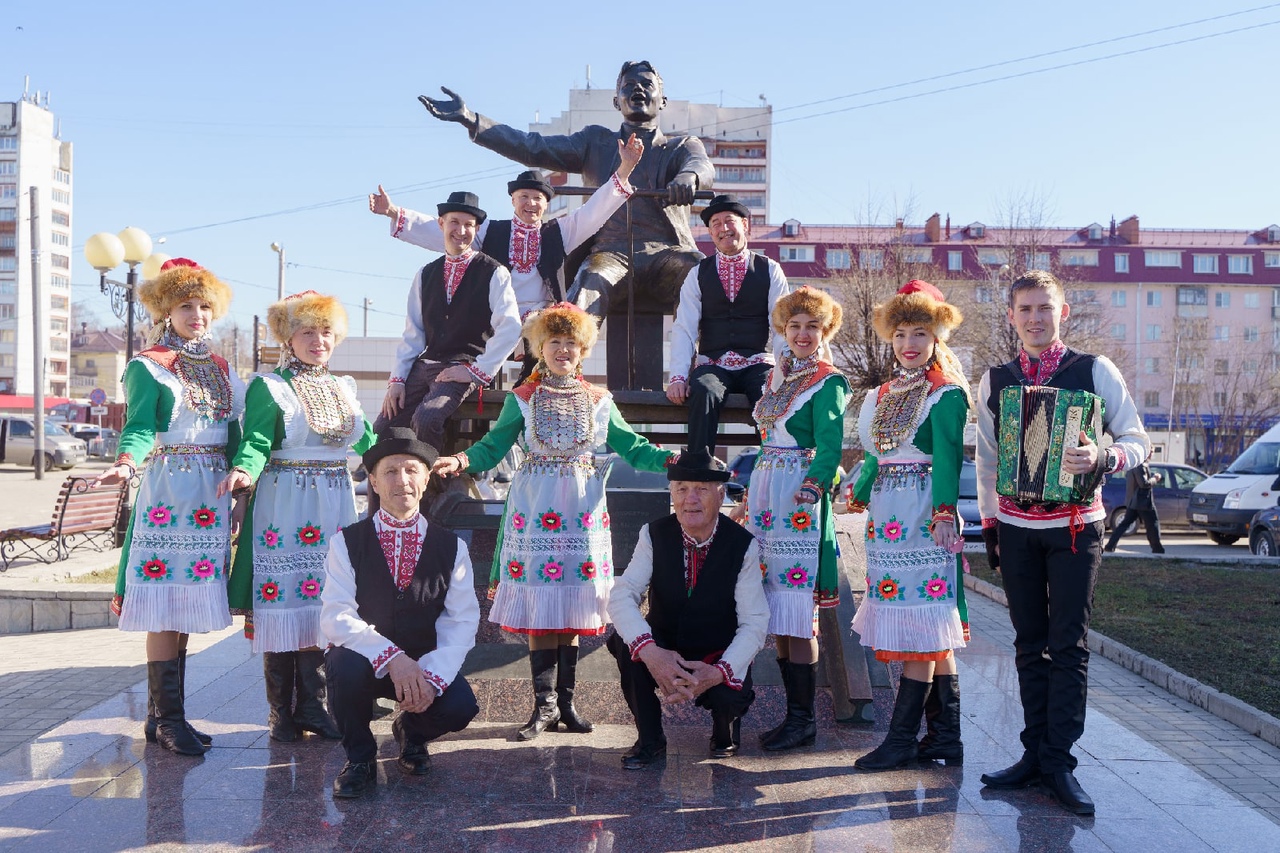 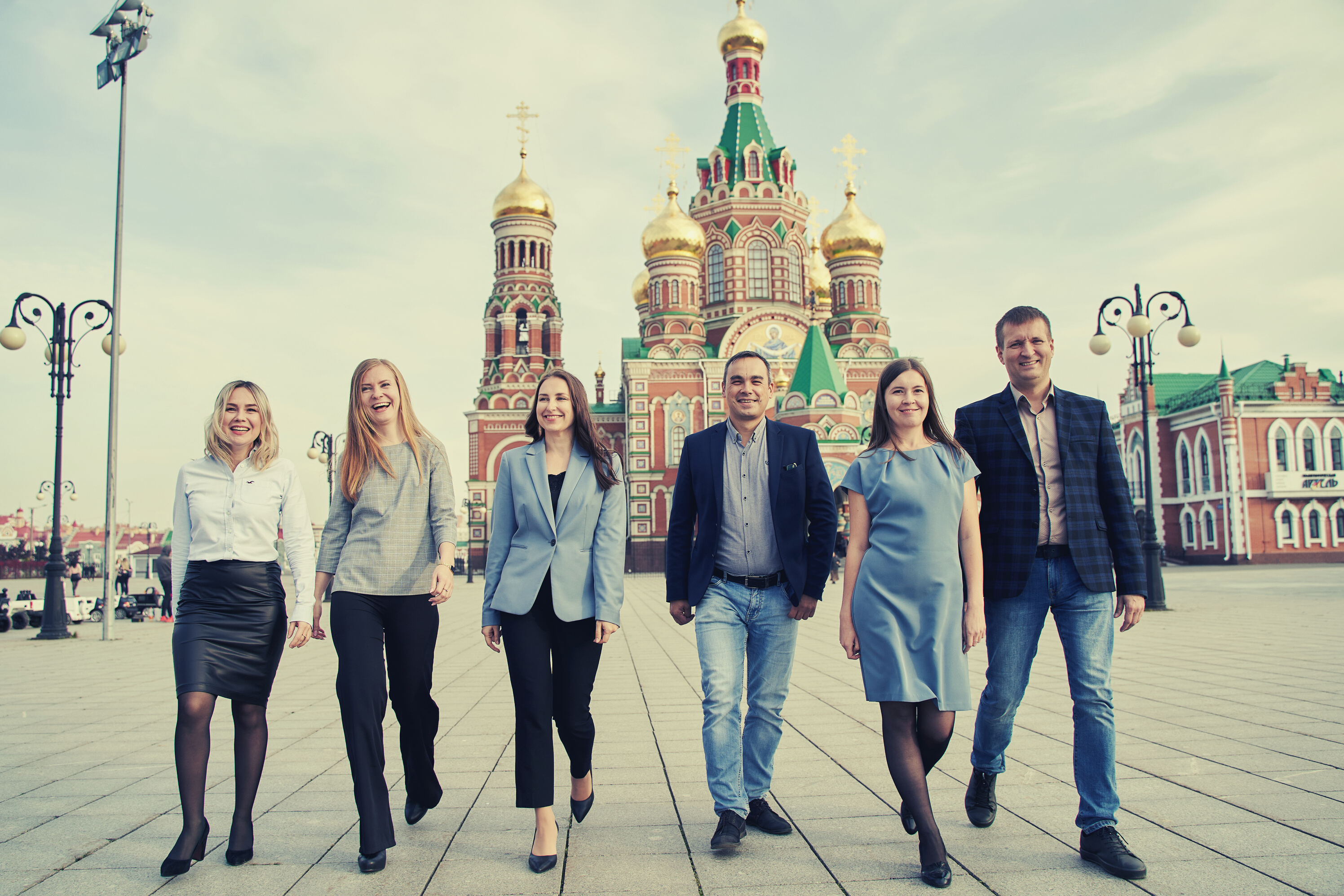 АДРЕС:
Туроператор Шелковый путь
WWW.SILKWAY12.RU
ТЕЛЕФОН:
(8362) 42-64-99
СОЦ.СЕТИ:
@silkway12.ru

E-MAIL: ansar11@mail.ru
НАШИ КОНТАКТЫ
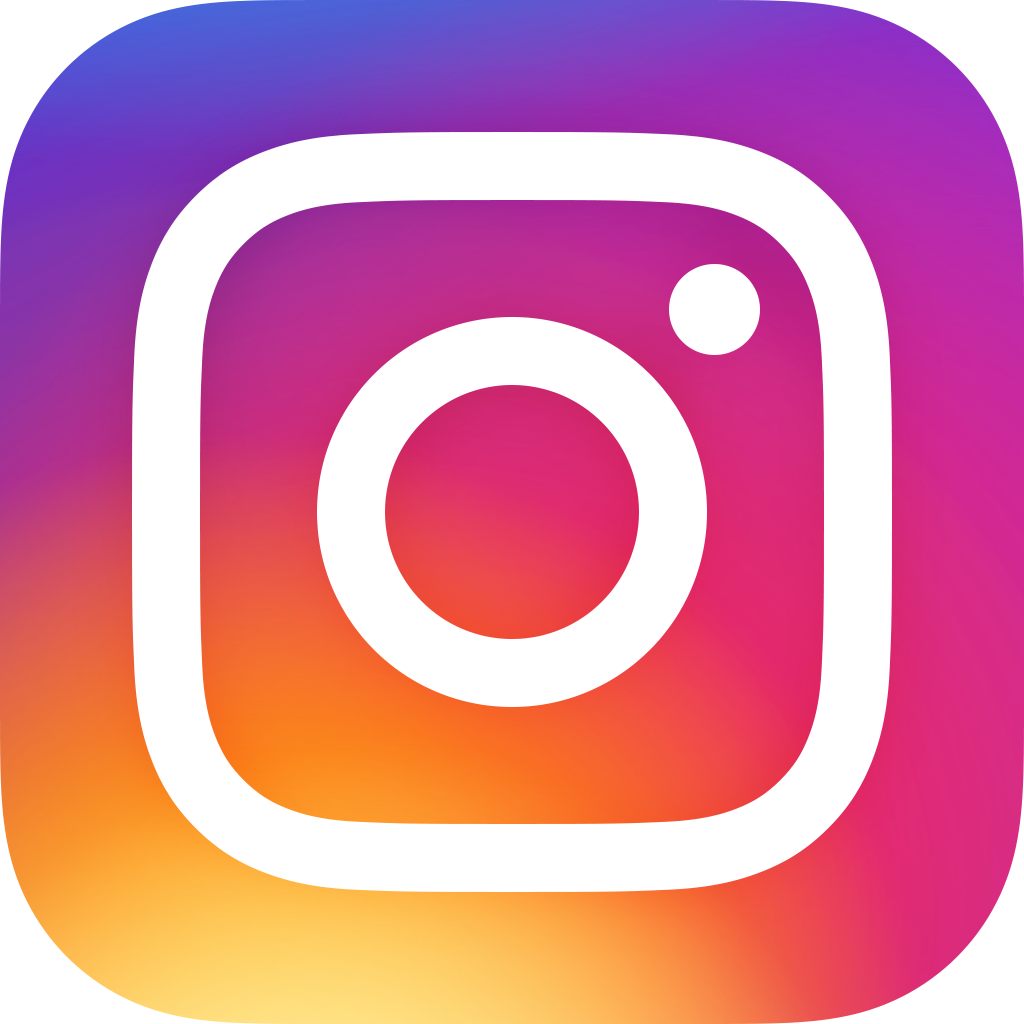